„Gramy w piktogramy”
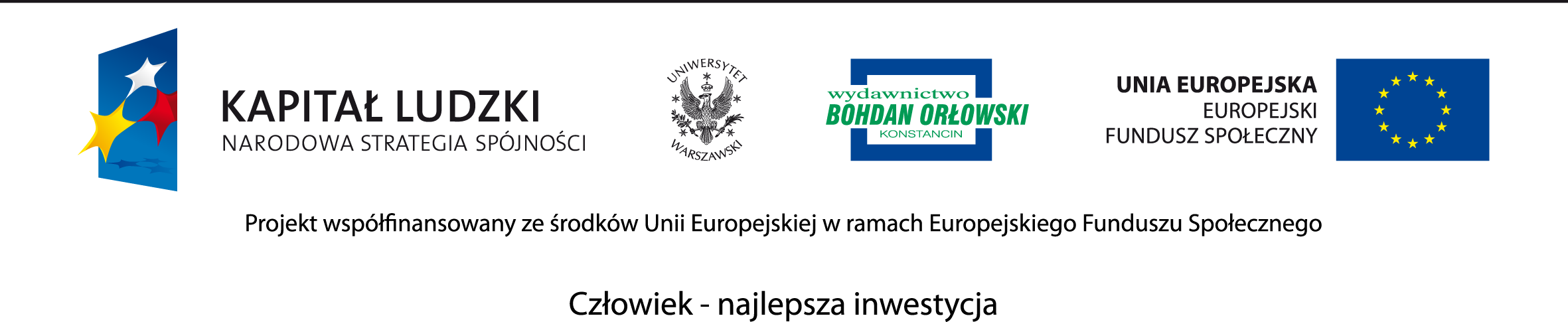 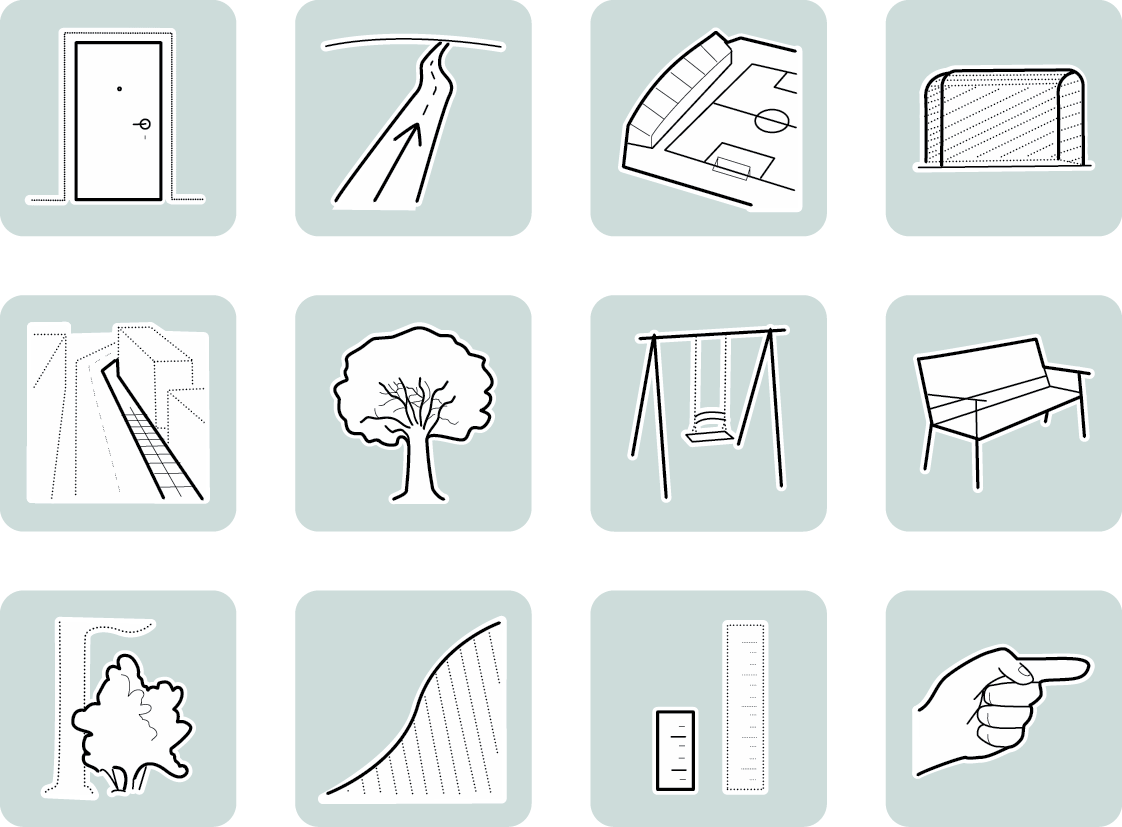